Towards Modern Tax Administration
Blueprints and Issueshttp://ec.europa.eu/taxation_customs/resources/documents/common/publications/info_docs/taxation/fiscal_blueprint_en.pdf
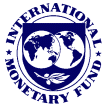 IMF Tax Advice in SEE
Two resident advisors – Ljubljana and Belgrade
I cover Albania, Bulgaria, Croatia, Moldova, Montenegro and Romania from Ljubljana
Colleague covers the rest of former Yugoslavia from Belgrade
My work is funded by a grant from the government of Japan
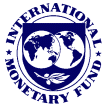 Using the Fiscal Blueprints as a template
The Blueprints are challenging
Assume that technical and managerial skills exist or can be developed
Require a cadre of professional civil servants  with a long-term view to carry them out over a sustained period (of about five years?)
These conditions are not always present
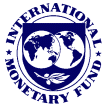 Fiscal Blueprint 1
Summary
Impact
Framework:  tax administration has autonomy, resources and good governance
Autonomy necessary to allow right decisions to be made regarding operational choices 
Good governance means that the HQ can have enough control to devise strategies and to feed them into annual business plans that are implemented
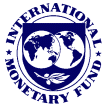 Fiscal Blueprint 2
Summary
Impact
Structure and organisation good with a clear split between HQ and operational areas. 
HQ has the analytical capacity to identify risks and set priorities. These are tackled systematically.
Adequate HQ  gives the organisation a brain. Better chance of sound execution of policy. 
But the HQ must not waste time on routine case working.
It must analyse choices – especially around tackling tax evasion
Measurement supports accountability.
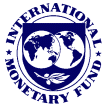 Fiscal Blueprint 6
Summary
Impact
Effective collection based on good records, proper management controls, with independent audit, easy payment systems and prompt repayments to taxpayers when due. Transparent procedures for debt write off in well-defined situations
If the tax administration cannot collect tax due and fails to pay refunds quickly, then ‘good’ taxpayers will feel cheated.
It is also essential to remove uncollectable amounts from the tax record so that the administration can focus on collecting new tax as it becomes due.
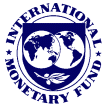 Fiscal Blueprint 7
Summary
Impact
Good taxpayer audit systems with clear taxpayer rights and inspectors required to keep good records. Audit outcomes analysed at HQ level. Risk-based segmentation of taxpayer base  - has evolved to become the compliance risk management approach
Note that audit is part of a risk-based approach. Risk analysed at national level.

But the approach is to identify clusters of risk and treat them as a body of work using standard methods.

Note, the Blueprints mention taxpayers’ rights frequently
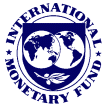 Fiscal Blueprint 9
Summary
Impact
Administration capable of identifying and prosecuting serious tax fraud and tax avoidance using good intelligence and procedures.
Tax inspectors  are monitored and, where necessary, protected
Strongly positive. A tax agency that can effectively  pursue tax criminals changes the risk calculations of the tax evader.

At the same time, compliant taxpayers have their trust in the tax agency confirmed.

When a tax evader is prosecuted, the system is seen to be fair.
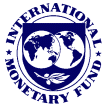 Fiscal Blueprint 10
Summary
Impact
Voluntary compliance promoted and incentivised by agency. Taxpayers have rights. Independent appeals process. Tax audit procedures are published  to help taxpayers
Efficient.
Effective
Focuses effort on tax evaders using objective criteria
Fair and ethical 
Builds taxpayer confidence
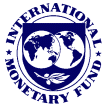 Fiscal Blueprint 13
Summary
Impact
Good IT systems in place
Positive – the compliance risk management model works best with good IT.
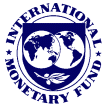 Fiscal Blueprint 14
Summary
Impact
Good internal and external communications. Engagement with media and interest groups
Essential. The model we are presenting requires the tax administration to use communication as part of its tool set.
It is used before audit.
Read the full text of the Fiscal Blueprints:
http://ec.europa.eu/taxation_customs/resources/documents/common/publications/info_docs/taxation/fiscal_blueprint_en.pdf
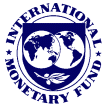 Where does this lead?
Tax administrations that can pursue medium term strategies
Using good governance methods 
So that the HQ understands and directs operations
To pursue agreed and realistic annual plans
That can reduce the shadow economy
Through well-targeted compliance campaigns
While giving good service to largely compliant taxpayers
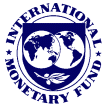 What are the difficulties?
Not enough autonomy 
DGs can’t focus on strategy delivery
Top manager turnover too high for continuity
Reduces appetite for change –why take risks associated with complex change if you’re not going to be around?
Governance weak or non-existent
No strategic planning department or  programme office
Limited success - higher compliance costs – bad for business
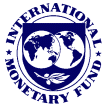 Another opinion
“In the case of the Western Balkans, four particular and interrelated problems  ... have proven very intractable: (1) weak professionalization, (2) persistent politicization (3) inequities in ethnic representation and power sharing, and (4) deeply entrenched corruption.”
Leonard J. Cohen and John R. Lampe: Embracing Democracy in the Western Balkans.  Johns Hopkins Press. Baltimore (2011)  - p126.
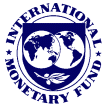